Straßenübersicht Ortschaft Edderitz Ortsteil Pilsenhöhe
Weg Pilsenhöhe nach Maasdorf
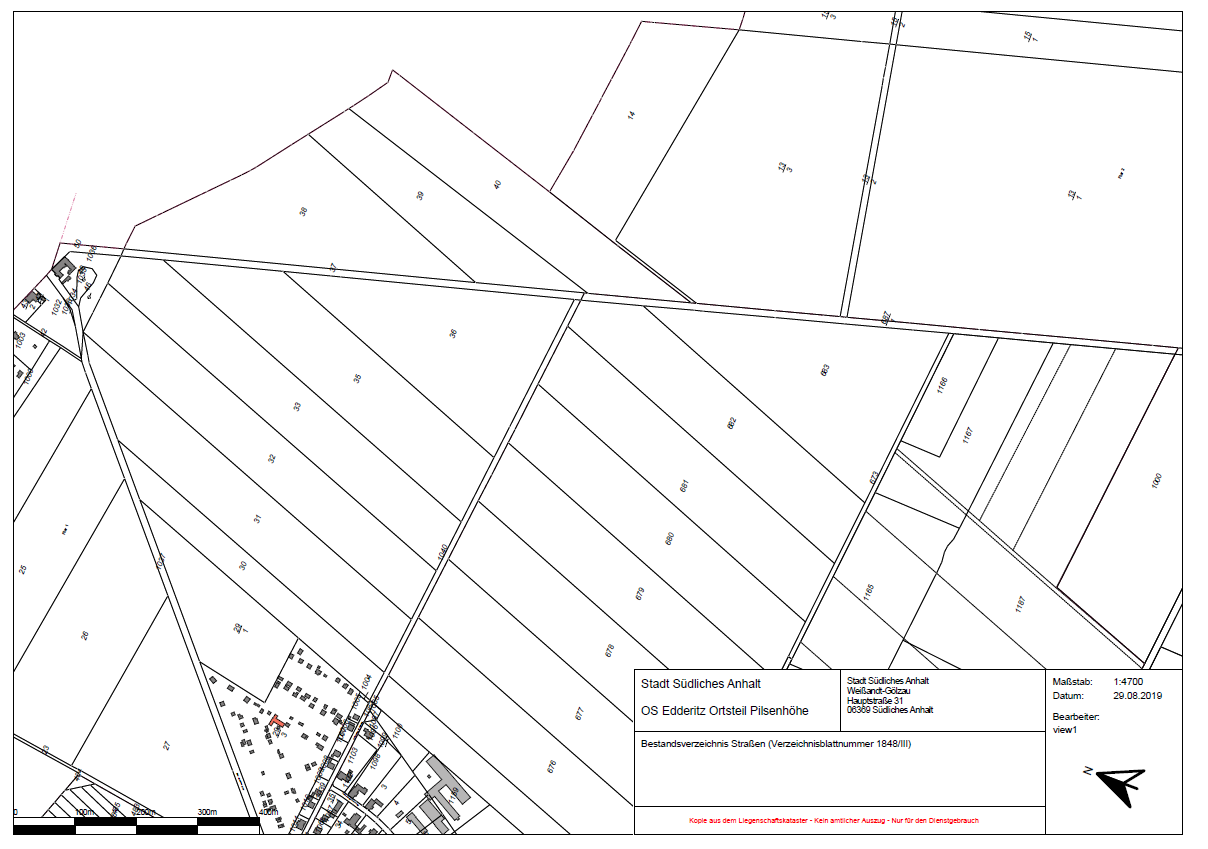 1